Noble Gas Analysis of Carbonaceous Chondrites
Laura Seifert, Tim Swindle 
Arizona Space Grant Symposium 2016
April 15-16 2016 Tucson, AZ
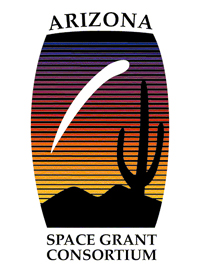 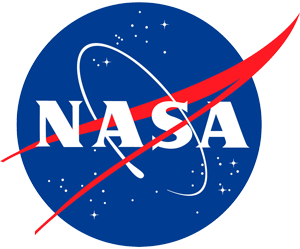 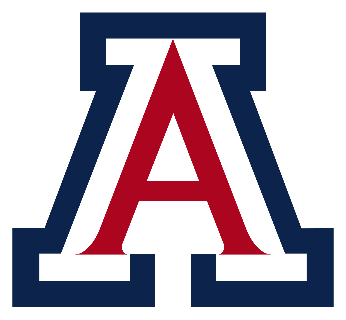 Background
What are carbonaceous chondrites?
Type of meteorite: primitive composition, undifferentiated 
Why are carbonaceous chondrites important?
Information about the primitive solar system 
Presolar grains
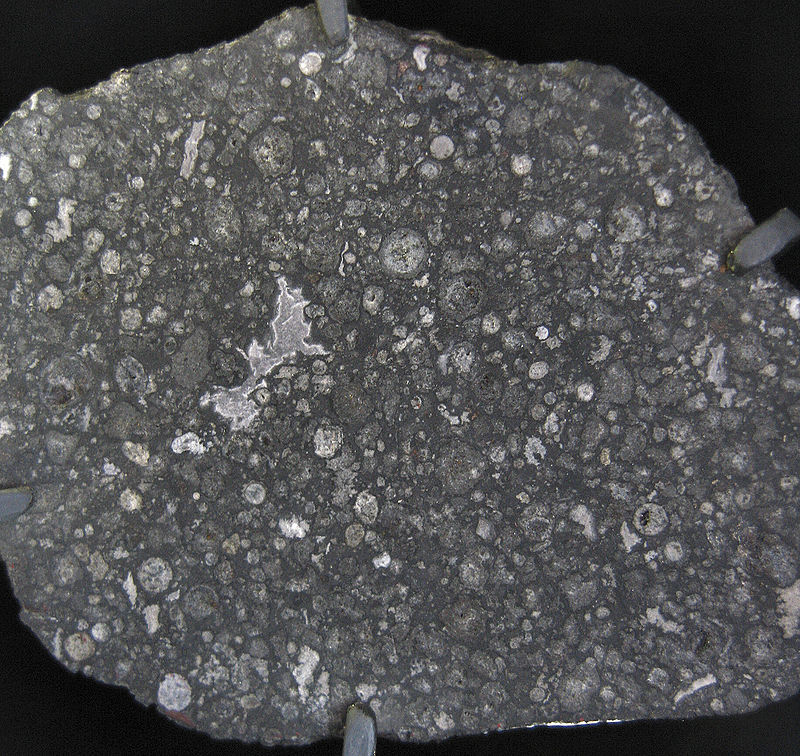 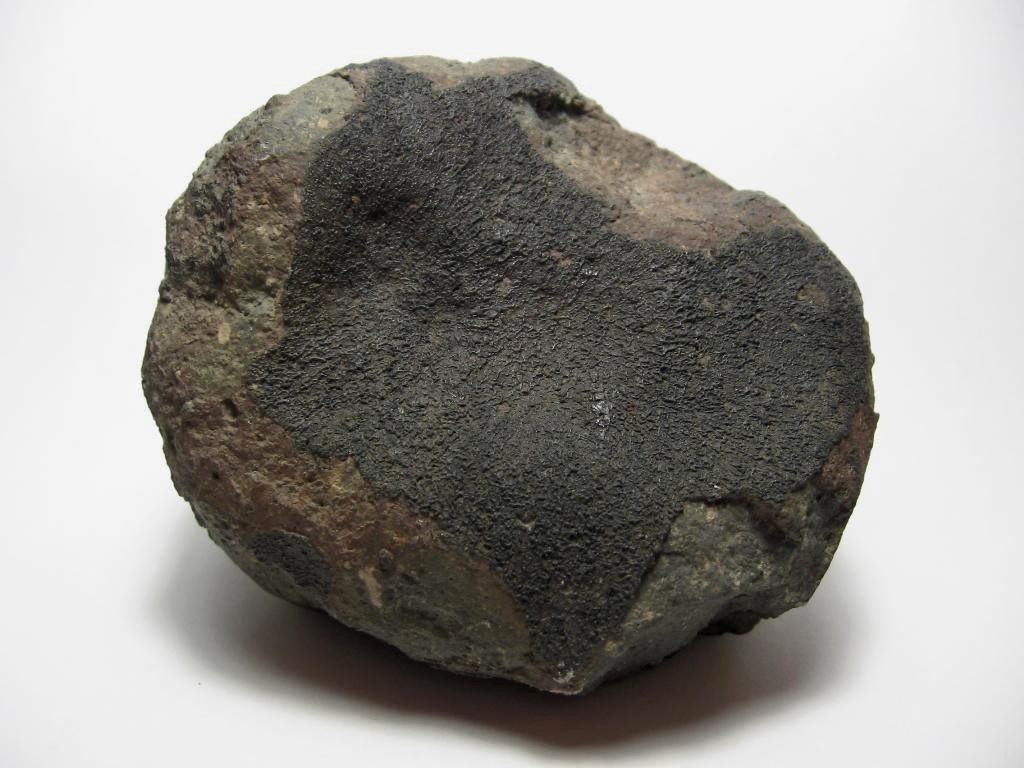 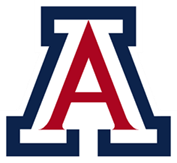 https://en.wikipedia.org/wiki/Carbonaceous_chondrite
Background
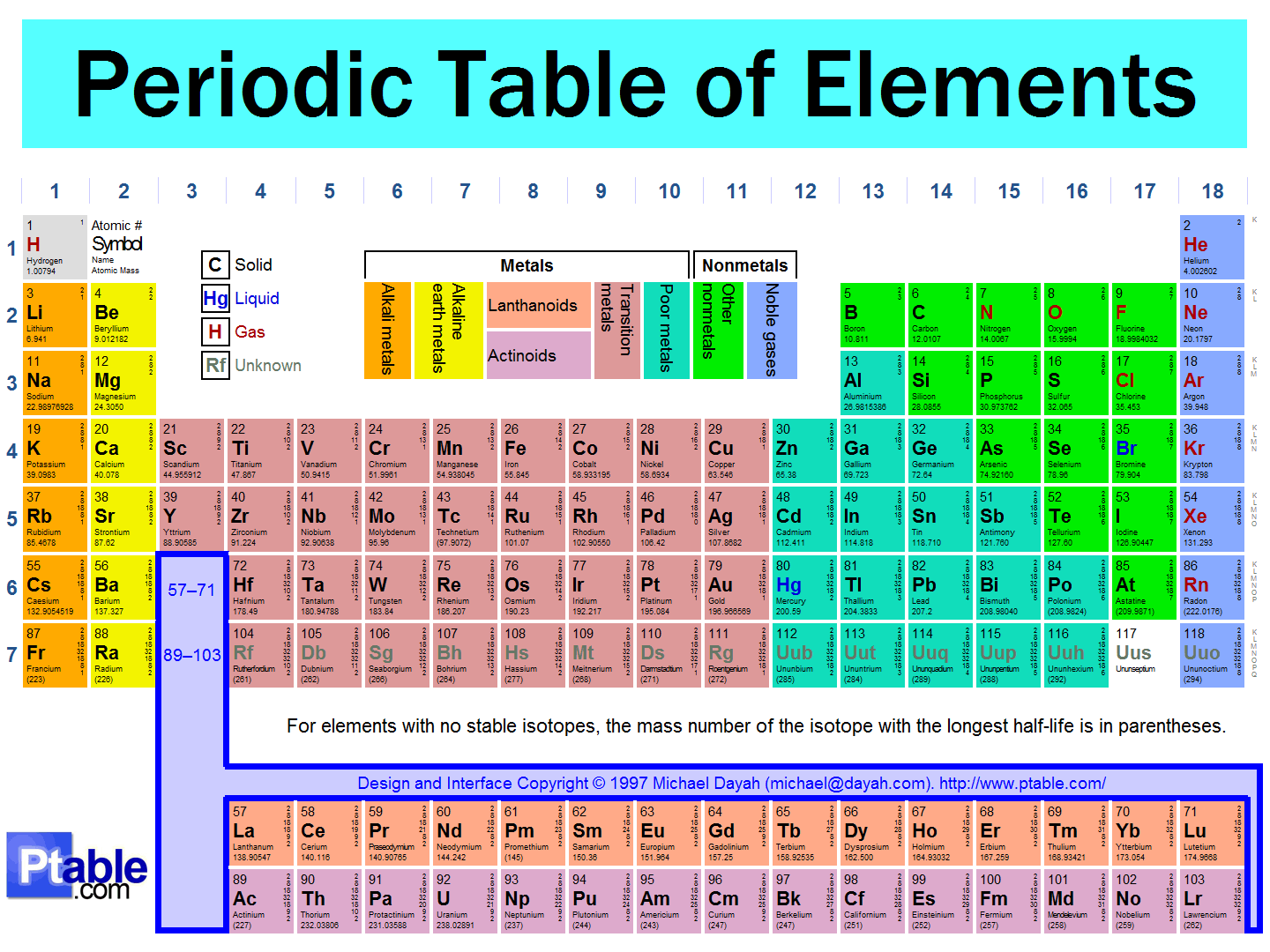 Why use Noble Gases?
Stable 
Relatively rare 
Isotopic variability
Tracer: materials, processes, origins
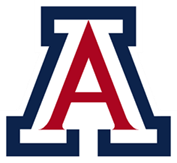 http://www.ptable.com/Images/periodic%20table.png
Problem/Objectives
Two unusual (metamorphosed) chondrites carbonaceous, do not match any currently known
Yamato 82162, 86720
Determine reservoirs sampled
Clues to evolution of unusual meteorites
Future research: exposure age
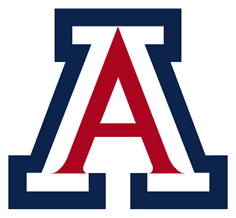 Methods
Noble Gas Mass Spectrometry
Measures the relative ratios of different isotopes of noble gases
Focus on Ar, Ne, Xe, Kr
Compare our data to known values(Ott 2002)
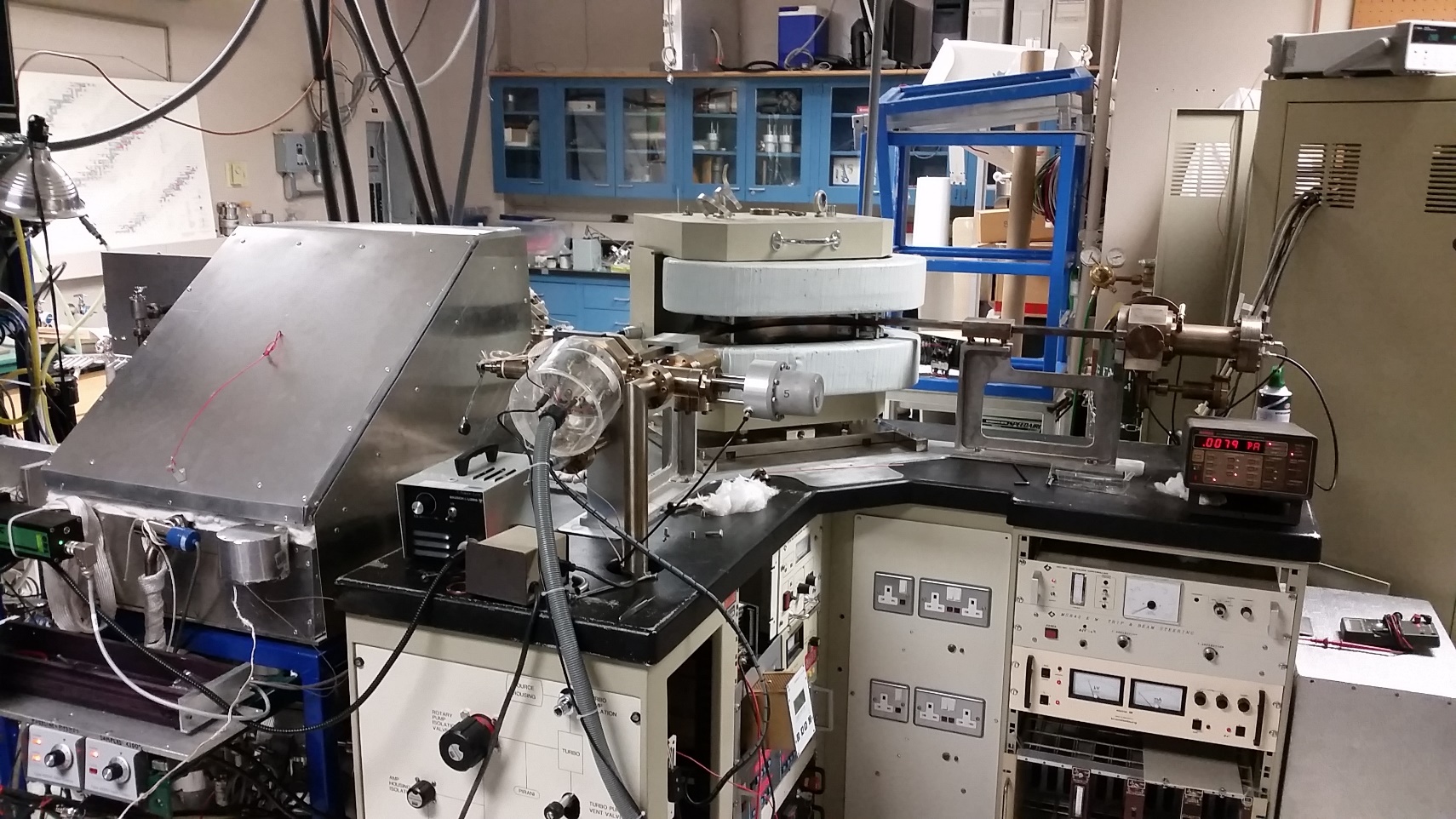 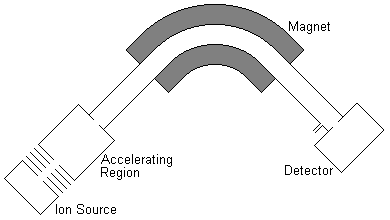 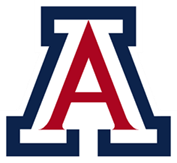 http://sustainability.sellafieldsites.com/resources/labmouse/chemistry_as/images/1001b.png
Ott 2002
G(Presolar SiC)
Ott 2002
G(Presolar SiC)
Ott 2002
Interpretation/Conclusion
Y82162
Normal carbonaceous chondrite with some terrestrial contamination
Lack of presolar components
Metamorphism 
Y86720
Dominated by terrestrial contamination
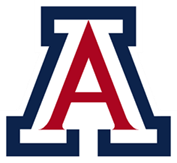 Acknowledgments
Special thanks to my mentor Tim Swindle, my lab manager         Clark Isachsen and NASA Space Grant for making this project possible
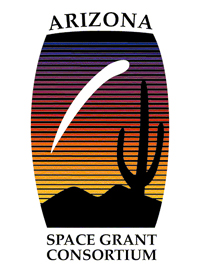 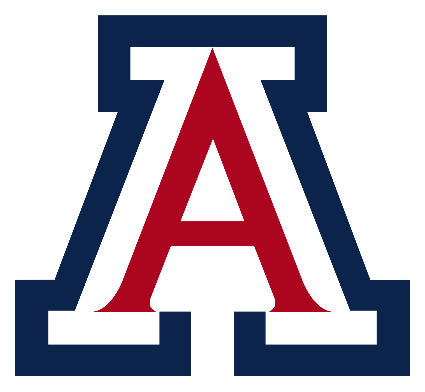 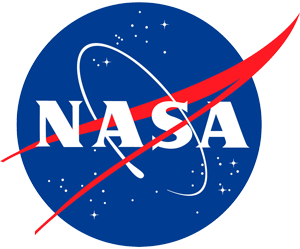 Thank You
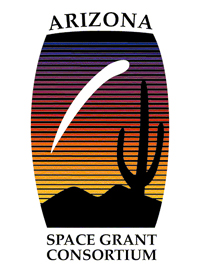 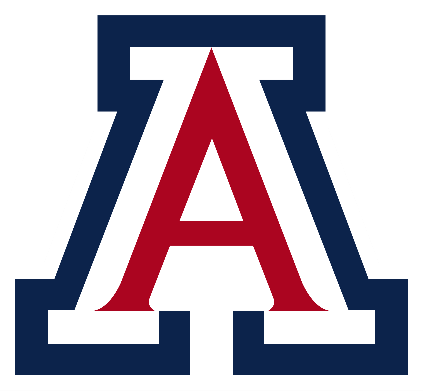 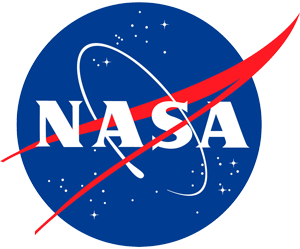